FinOps @ LSY
Tamas Farkas – tamas.farkas@lhsystems.com
Personal introduction
Tamás Farkas
10++ yrs @ LSY
Background: data analytics / Big Data, Cloud, architect, development
10 December 2019
Page 2
FinOps @ Lufthansa Systems – HWSW 2019
Branches in

other
countries
Lufthansa Systems – company overview
16
2,200
employees worldwide
Headquarters
In Raunheim/
Germany
Founded
1995
350 customers
100% subsidiary of
More
than
the Lufthansa Group
of all sizes and business models
10 December 2019
Page 3
FinOps @ Lufthansa Systems – HWSW 2019
Enterprise goes Cloud?
10 December 2019
Page 4
FinOps @ Lufthansa Systems – HWSW 2019
FinOps – new operating model for Cloud
10 December 2019
Page 5
FinOps @ Lufthansa Systems – HWSW 2019
FinOps explained
F I N O P S
Ops/Infra
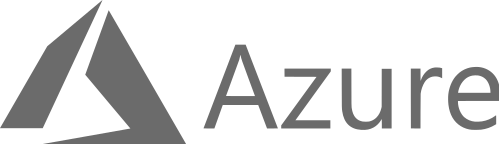 INFORM
Business/Product Teams
CULTURE
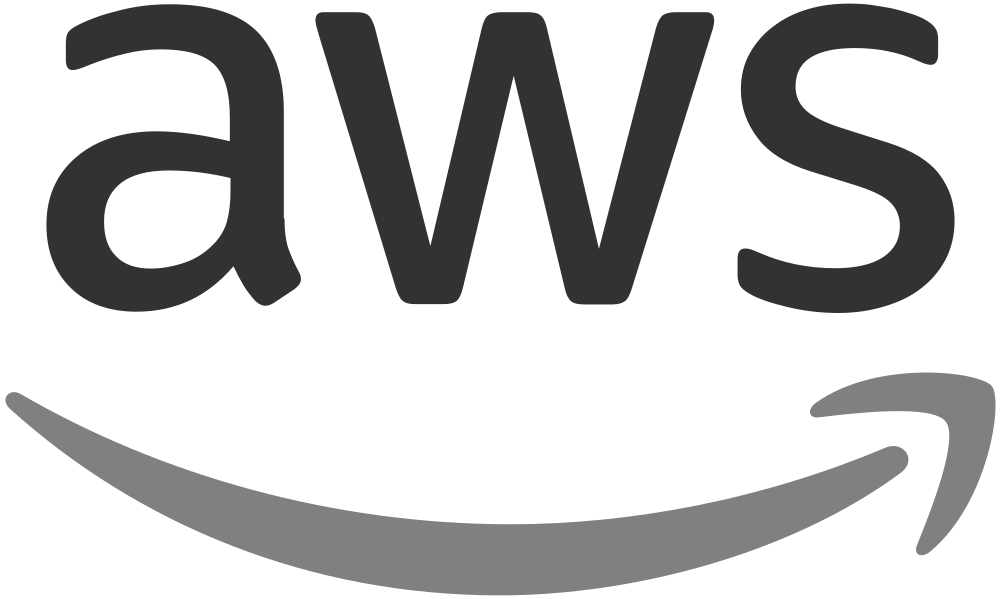 Executive
OPERATE
OPTIMIZE
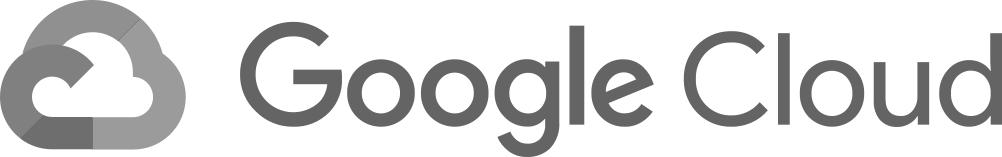 Finance
10 December 2019
Page 6
FinOps @ Lufthansa Systems – HWSW 2019
FinOps – “feedback loop”
INFORM
CULTURE
OPERATE
OPTIMIZE
10 December 2019
Page 7
FinOps @ Lufthansa Systems – HWSW 2019
FinOps phases – Inform
Tagging / Grouping
Policies, cost centers etc.
Visibility / Transparency
Reports (scheduled, ad-hoc)…
INFORM
Cost allocation
Product teams, common costs
Prediction
Understanding the costs
Benchmarking
Technical parameters etc.
Anomalies detection/ Alerting
Suspicious happenings etc.
10 December 2019
Page 8
FinOps @ Lufthansa Systems – HWSW 2019
FinOps phases – Optimize
Rightsizing
CPU/memory underutilization…
Autoscaling
Vertical and horizontal scaling
Reserved Instance
1 or 3 years commitment
Automatic start/stop VM
Combined with storage change
OPTIMIZE
Storage optimization
Different storage types
Unused resources 
Unattached sdisks, NIC etc.
Latest generation of VM's
Latest gen. is the cheapest
10 December 2019
10 December 2019
Page 9
Page 9
FinOps @ Lufthansa Systems – HWSW 2019
FinOps phases – Operate
Policies
Naming conventions, tagging…
Enforcing accountability
Chargeback, etc.
Spending control
Order process, approvals etc.
OPERATE
Regular meetings
Product teams, finance etc.
Educate developers
Wiki etc.
10 December 2019
Page 10
FinOps @ Lufthansa Systems – HWSW 2019
FinOps organization & cultural shift
Ops/Infra
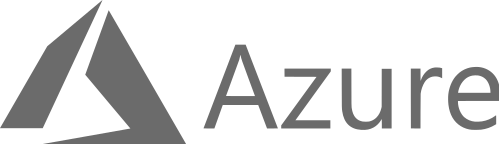 F I N O P S
Business/Product Teams
CULTURE
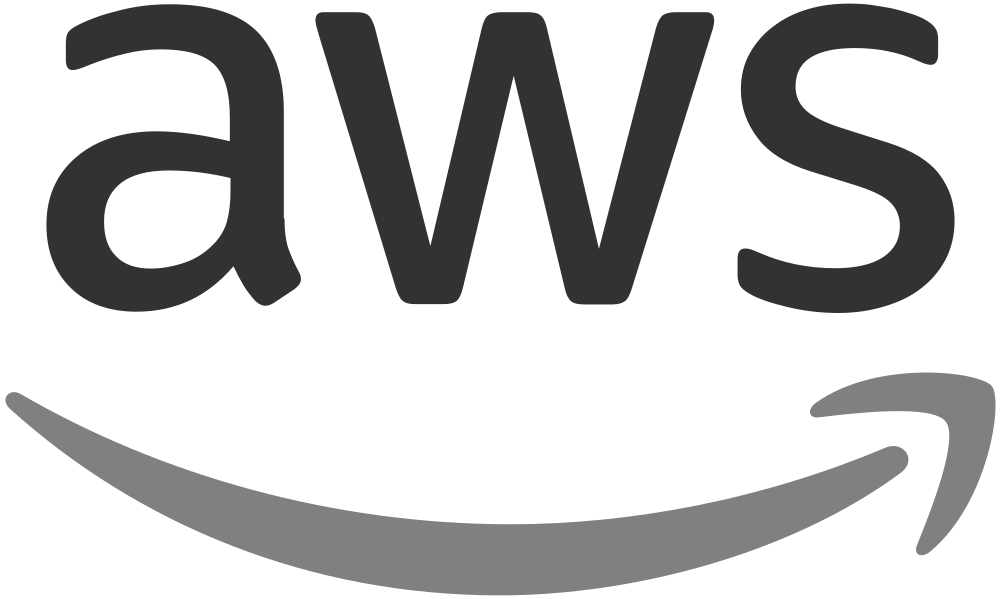 Executive
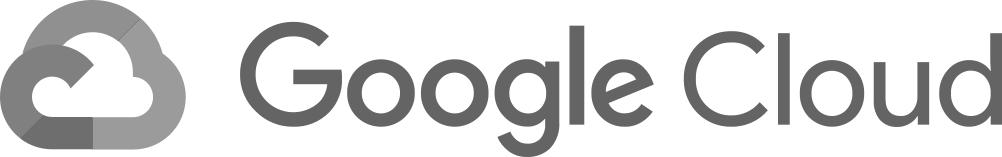 Finance
10 December 2019
Page 11
FinOps @ Lufthansa Systems – HWSW 2019
Tamas Farkas
      tamas.farkas@lhsystems.com
      @farkasfarkas
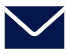 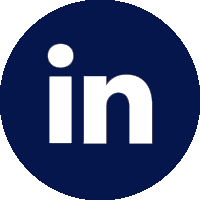 Thanks for your attention.